Reflection from a conductor (Normal incidence)
The refractive index of a conduction medium is given as



where 
The ratio Er/Ei is therefore complex and the value of reflected intensity Ir is found from
1
Reflection coefficient Er/Ei
The reflection coefficient is given as


The intensity can be found from
REVIEWReflection and transmission coefficients : oblique incidence
For H perpendicular to the plane of incidence
For E perpendicular to the plane of incidence
3
Example  metal reflected intensity at IR
For copper  = 6 x 107 (ohm m-1), determine the metal reflected intensity at the IR range.
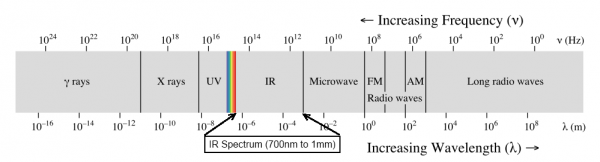 Using IR frequency  1013 Hz
https://learn.sparkfun.com/tutorials/light/infrared-light
4
[Speaker Notes: 98%]
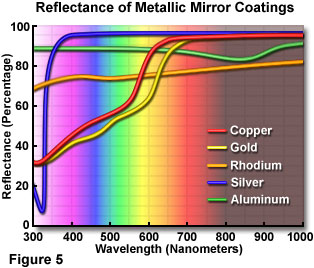 https://www.olympus-lifescience.com/es/microscope-resource/primer/lightandcolor/mirrorsintro/